Каталог ИТ-услуг как основа сервисной деятельности
Директор Департамента ИТ и ТВ-технологий
Антон Гаврин
О Компании
«СТС Медиа» управляет тремя телевизионными каналами в России: СТС, «Домашний» и ПЕРЕЦ, а также «31 каналом» в Казахстане и телевизионной компанией в Молдове с совокупной потенциальной аудиторией более чем 150 млн. человек.
Компания обладает собственной сетью распространения на всей территории РФ.
Международная версия телеканала СТС доступна в Северной Америке, Европе, Центральной Азии, Армении, Грузии, Азербайджане, на Ближнем Востоке, а также в эфире в Кыргызстане. 
«СТС Медиа» также владеет рядом цифровых развлекательных медиа-активов: videomore.ru, domashniy.ru, ctc.ru, peretz.ru.
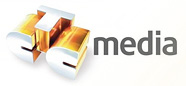 «СТС Медиа» -
ведущая независимая медиакомпания России, акции которой котируются на бирже NASDAQ
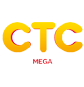 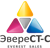 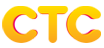 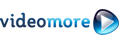 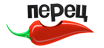 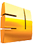 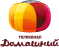 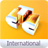 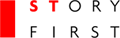 Стратегия в области ИТ-процессов и управления ИТ
ИТ-стратегия Компании подразумевает построение ИТ-процессов на основе методологии ITIL v.3.
Внедрение процессов происходит последовательно с учетом значимости и важности процессов:
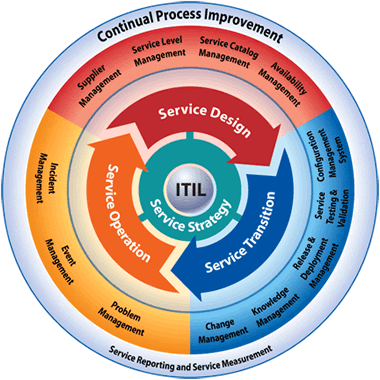 2012 г.
Service Catalog Management  - управление Каталогом ИТ-услуг.
Incident management - управление инцидентами, цель которого - скорейшее восстановление функционирования ИТ-услуги  для пользователей.
Request fulfillment - обработка и исполнение предусмотренных обязательствами запросов пользователей на выполнение стандартных операций.
Configuration Management – управление информацией о конфигурационных единицах, составе и связях компонентах ИТ-инфраструктуры, задействованных в предоставлении ИТ-услуг.
Event Management – процесс мониторинга ИТ-услуг.
2013 г.
2014-…
Change Management –управление жизненным циклом всех изменений
Access Management – управление доступом к услугам
Availability management – обеспечение непрерывности предоставления ИТ-услуг
Problem management – управление проблемами
Release Management – управление релизами
Подходы к формированию Каталога ИТ-услуг
Technical Service Catalogue
Business Service Catalogue
Описывает детали услуг, предоставляемых бизнес-подразделениям в их взаимосвязи с бизнес-подразделениями и бизнес-процессами, относящимися к данным услугам.
Взгляд на Каталог со стороны Заказчика
Описывает детали услуг предоставляемых бизнес-подразделениям в их взаимосвязи с поддерживающими услугами, компонентами и КЕ. 
Взгляд на Каталог со стороны ИТ
Business Service Catalogue
Technical Service Catalogue
Должен быть всегда!
Необязателен, но:
помогает определить технологии, которые необходимо поддерживать
помогает определить группы персонала и требования к ним, которые занимаются поддержкой
помогает проследить взаимосвязи между компонентами (КЕ) и необходим для построения ресурсно-сервисной модели
значительно упрощается построение финансовой модели расчета стоимости услуг, увеличивается ее точность
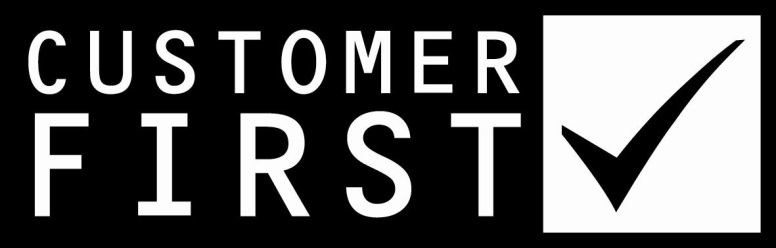 Определение ИТ-услуги
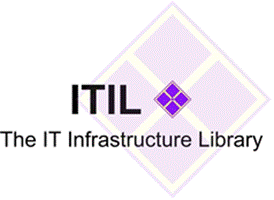 ITIL v.1, 2007
Совокупность функций, представляемых ИТ-системами для поддержки одной или нескольких областей бизнеса, состоящих из программных, аппаратных и телекоммуникационных компонентов, воспринимаемых Заказчиком как единое целое.
ITIL v.2, 2006
Одна или несколько ИТ-систем, делающих доступными бизнес-процесс.
ITIL v.3, 2007
Способ предоставления ценности Заказчикам через содействие им в получении результатов, которых Заказчики хотят достичь без владения специфическими Затратами и Рисками.
Услуга, предоставляемая ИТ-службой, основанная на инфор-мационных технологиях и поддерживающая один или несколько бизнес-процессов СТС Медиа.
Глоссарий терминов по управлению ИТ, СТС Медиа
«Внутренность» ИТ-услуги
Что хотят Заказчики?
Получать удовлетворение своих бизнес-потребностей и решение своих задач. 
Необходим определенный уровень доступности, стабильности (непрерывности) и безопасности по минимальный цене.
Как именно будет устроена услуга и какие компоненты участвуют в ее формировании Заказчикам в определенной степени безразлично!
Вы хотите знать как это устроено?
Или Вам просто нужна вода?
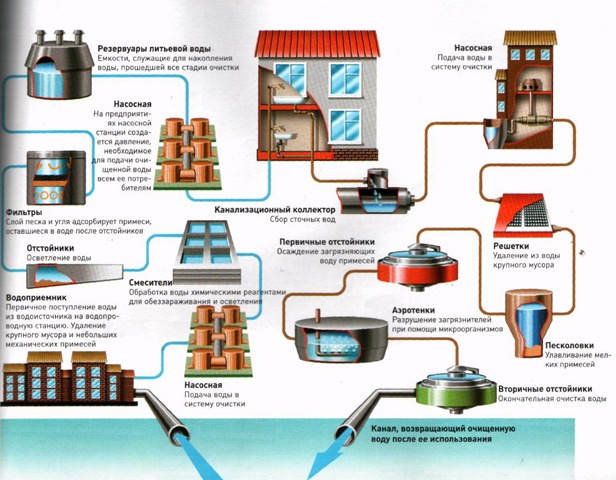 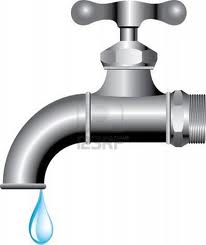 Структура Каталога ИТ-услуг
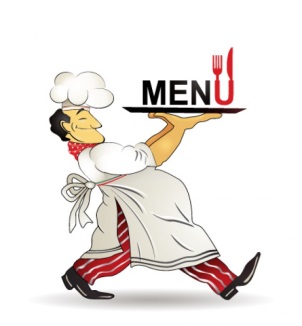 Общая информация
Услуги для удобства разделены на группы (10 групп): электронная почта, печать и копирование, информационные системы и т.п.
ВСЕГО: 59 услуг, из них 37 – информационные системы
Каталог доступен на корпоративном Интранет-портале
Состав описания ИТ-Услуги
Название услуги – краткое название ИТ-услуги
Описание – что входит в данную услугу, какую бизнес-потребность обеспечивает
Время предоставления ИТ-услуги
Время приема запросов от Пользователей 
Дополнительная информация – условия, которые ограничивают пользование данной ИТ-услугой
Типовые запросы на обслуживание
Для каждой ИТ-услуги указываются типовые запросы на обслуживание. Под типовыми понимаются запросы, которые наиболее часто поступают от Пользователей, которые можно предвидеть на момент составления Каталога ИТ-услуг и по которым заранее известен ход выполнения. 
Действия, выполняемые ИТ-службой в рамках обеспечения предоставления услуги без необходимости запроса Пользователя, указываются в описании услуги.
Для всех ИТ-услуг, обслуживаются Запросы Пользователей с сообщением об ошибках в работе ИТ-услуги и Запросы консультаций. Поэтому данные типовые запросы в Каталоге не указываются специальным образом.
Пример описания услуги «MAIL-Электронный почтовый ящик»
Структура SLA
Для каждого типового запроса по каждой ИТ-услуги указан срок выполнения
Для всех инцидентов, независимо от конкретной ИТ-услуги указано общее время решения, в зависимости от приоритета
Оговорены условия, при которых ИТ-Служба не гарантирует время исполнения
Пример SLA для услуги «Подключение к ЛВС»
Общий SLA для инцидентов
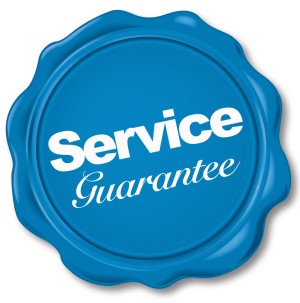 Что дает наличие Каталога бизнес-пользователям и ИТ?
Поэтому формирование и актуализация Каталога ИТ-услуг осуществляется только ИТ-службой, с согласованием непосредственного руководства, без участия бизнес-подразделений.
Кому нужен Каталог ИТ-услуг?
В компании с внутренней ИТ-службой:
ИТ-Служба
Заинтересована в наличии Каталога ИТ-услуг:
Определен круг обязанностей
Помогает определить требования к персоналу и его количеству
Позволяет повысить качество работы за счет анализа проблемных мест
Дает возможность контроля и принятия управленческих решений
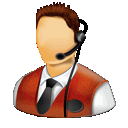 Бизнес-пользователи
Не участвуют в формировании Каталога ИТ-услуг:
Руководители бизнес-подразделений заняты и не видят в этом целесообразности
Привлечь к формированию конечных пользователей невозможно из-за противоречивости их интересов и многочисленности
Не видят прямой выгоды от наличия или отсутствия Каталога
Хотят только своевременного решения своих задач
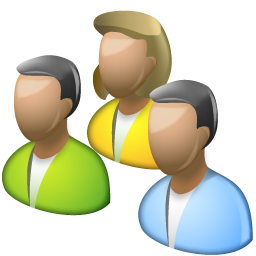 Антон Гаврин
agavrin@ctcmedia.ru
Моб: +7 (985) 645-9335
Тел: +7 (495) 797-4100